Investments meets Corporate FinanceStocks and bonds as optionsMartijn BoonsSpring 2025
Corporate Finance #7
Yield spread
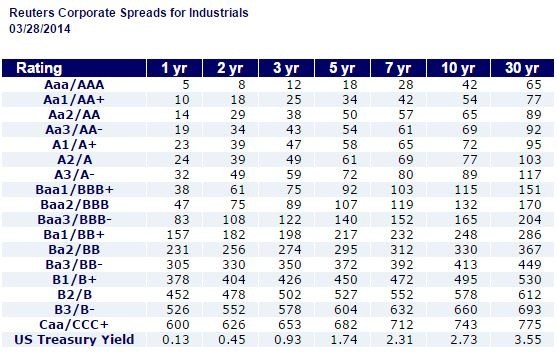 Yield spread =  yield to maturity risky bond – yield to maturity risk-free government bond
1 year CAA yield = 600 bps + 13 bps= 6.13% vs 0.18% for AAA
Today
Interpret stocks and bonds of a firm in the context of options to value risky debt, i.e., debt of a firm that might go bankrupt.
Stockholders’ payoff is a European call option on firm value, as they only get paid at maturity if firm value > promised payment to debtholders (=strike price)
Use put-call-parity to interpret bondholders as having given an option to default to stockholders
Theory + Examples
Main ideas are underlying recent research into credit risk and the pricing of debt instruments (see, e.g., http://faculty.chicagobooth.edu/pietro.veronesi/research/Credit_Risk_Lab/ ) 	
Suppose you are pricing the debt of a firm that trades in oil: use prices of oil derivatives to figure out how risky is the firm, what should be the yield on their bonds, etc
Corporate Finance #7
ST= FVT - BT
ST=0
The value of a firm and options
Consider a one period world, where a firm has zero-coupon debt with a par value B=1000 
What are the payoffs to debt- and equityholders?
FVT, BT, ST
FVT
Bankrupt at T
BT = 1000
BT=FVT
FVT
B=1000
Equity expressed as a call option
The shareholders of the company have a European call option on the firm (ST = Max(0,FVT-1000)) with an exercise price of 1000 (=B=promised payment to debtholders)
If firm value > 1000, stockholders “exercise”  and obtain the residual firm value (ST = FVT-1000) 
If firm value < 1000, stockholders don’t exercise and obtain a payoff ST = 0 


Before: call option with the stock (S0) as underlying

Now: relating value of stocks to the value of a call option with the firm’s assets (FV0) as underlying.
Debt expressed using options
Using options to value risky debt!
150
106
100
50
50
Risky debt and equity
Bond’s Payoffs
Equity payoffs
Firm Value
Max(0,150-106)= 44
Max(0, 50-106)= 0
The owner of the bond gets (only) the promised cashflow (106, the strike price of the put / call on firm value) if the firm value increases; and gets the total value of the firm if the firm’s value decreases to FVT,D < B (in which case the firm defaults on its debt). 
The yield to maturity of debt (yB) will not be the risk-free rate of interest rF=6%!
The value of equity and risky debt
Risky debt
Understanding the valuation of risky debt
Risk-free bond with payment at maturity B = 106
Short put option on firm with exercise price B=106
Only if the value of the firm falls below B, shareholders will exercise their put option and effectively sell the firm to the bondholders at a price FVT,D <B. In other words, the firm defaults on the debt. 
The bondholders own a default-free bond and sell shareholders an option to default
Cost of debt versus yield to maturity
A more realistic example
Suppose a new firm is going to be set up to buy oil for a period of three years. The total investment (debt+equity) in the firm is 100 million. The debt is raised by selling 10% annual coupon bonds with a maturity of three years and face value of 50 million. The risk-free rate is 5%.
Coupons won’t push firm into bankruptcy: coupons are like risk-free dividends.
Covenants block shareholders from paying themselves a liquidating dividend before final coupon payment: Option is European.

The implied volatility of oil “OVX” (the oil-equivalent of the VIX) is currently at 55%.
(If, alternatively, the firm would also sell the oil at an expected profit margin of 10%, the volatility of the firm value would be 0.10*55%.)

Approximate the market value of the firm’s equity and debt. What is the yield to maturity on the debt and the firm’s rating?
Solution